PRESTAÇÃO DE CONTAS
Educação
EXERCÍCIO DE 2022
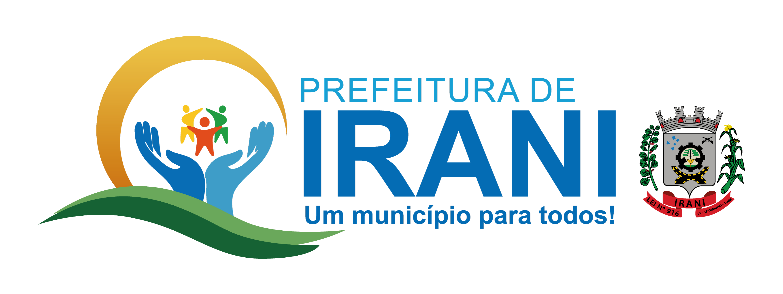 ARTIGO 212 DA CONSTITUIÇÃO
FEDERAL
"O artigo 212 da Constituição Federal
define a obrigatoriedade da aplicação
mínima de 25% da Receita Resultante de
Impostos, na Manutenção e
Desenvolvimento do Ensino".
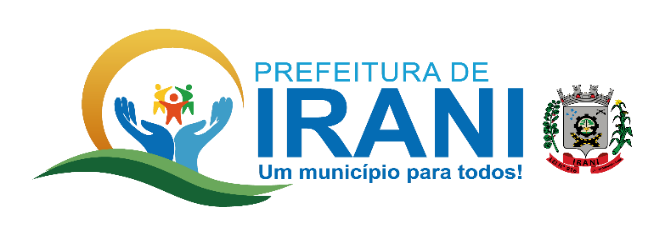 QUADRO DE APLICAÇÃO NO ENSINO
3º Quadrimestre de 2022
RECEITA REALIZADA
RECEITAS
R$
%
Impostos
4.968.845,20
32.831.406,85
37.800.252,05
13,15
86,85
100,00
Receitas de Transferências
RECEITA LÍQUIDA DE IMPOSTOS
DESPESA REALIZADA
DESPESAS COM AÇÕES TÍPICAS DE MDE - RECEITAS DE IMPOSTOS E
FUNDEB
R$
%
EDUCAÇÃO INFANTIL
4.914.423,27
2.267.336,19
2.647.087,08
8.590.211,96
2.287.890,40
26.484,12
13,00
6,00
7,00
22,73
6,05
0,07
29,60
Creche
Pré-escola
ENSINO FUNDAMENTAL
(-)RESULTADO LÍQUIDO DAS TRANSFERÊNCIAS DO FUNDEB
(-)RESTOS A PAGAR
TOTAL DE GASTOS NA EDUCAÇÃO
11.190.260,71
O Quadro acima demonstra que ao final do período analisado, a aplicação em
educação foi de 29,60%, evidenciando o Cumprimento do dispositivo legal.
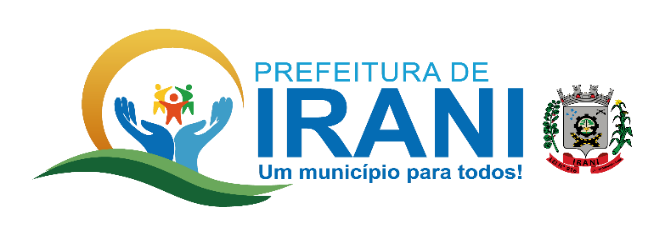 RECEITA RESULTANTE DE IMPOSTOS COM
RECEITAS DO FUNDEB
1- RECEITA DE IMPOSTOS
4.968.845,20
1.012.019,88
357.306,98
1.1- Receita Resultante do Imposto sobre a Propriedade Predial e Territorial Urbana - IPTU
1.2- Receita Resultante do Imposto sobre Transmissão Inter Vivos - ITBI
1.3- Receita Resultante do Imposto sobre Serviços de Qualquer Natureza - ISS
1.4- Receita Resultante do Imposto de Renda Retido na Fonte - IRRF
2- RECEITA DE TRANSFERÊNCIAS CONSTITUCIONAIS E LEGAIS
2.1- Cota-Parte FPM
2.1.1- Parcela referente à CF, art. 159, I, alínea b
2.1.2- Parcela referente à CF, art. 159, I, alíneas d e e
2.2- Cota-Parte ICMS
2.360.946,38
1.238.571,96
32.831.406,85
17.108.313,47
15.660.831,29
1.447.482,18
13.732.511,96
129.233,00
2.3- Cota-Parte IPI-Exportação
2.4- Cota-Parte ITR
51.184,47
2.5- Cota-Parte IPVA
2.6- Cota-Parte IOF-Ouro
1.805.566,60
0,00
2.7- Compensações Financeiras Provenientes de Impostos e Transferências Constitucionais
3- TOTAL DA RECEITA RESULTANTE DE IMPOSTOS (1 + 2)
4- TOTAL DESTINADO AO FUNDEB - 20% DE ((2.1.1) + (2.2) + (2.3) + (2.4) + (2.5))
4.597,35
37.800.252,05
6.275.865,46
5- VALOR MÍNIMO A SER APLICADO ALÉM DO VALOR DESTINADO AO FUNDEB - 5% DE ((2.1.1) +
(2.2) + (2.3) + (2.4) + (2.5)) + 25% DE ((1.1) + (1.2) + (1.3) + (1.4) + (2.1.2) + (2.6)+ (2.7))
3.174.197,55
6- RECEITAS RECEBIDAS DO FUNDEB
8.658.823,77
2.287.890,40
7- RESULTADO LÍQUIDO DAS TRANSFERÊNCIAS DO FUNDEB (6.1.1 - 4)¹
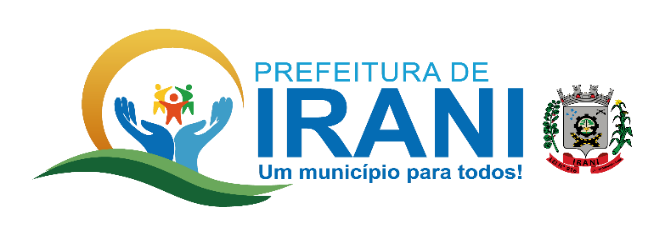 ÍNDICE DE APLICAÇÃO NO ENSINO
3º Quadrimestre de 2022
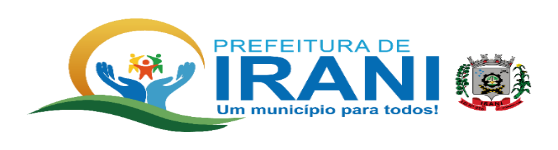 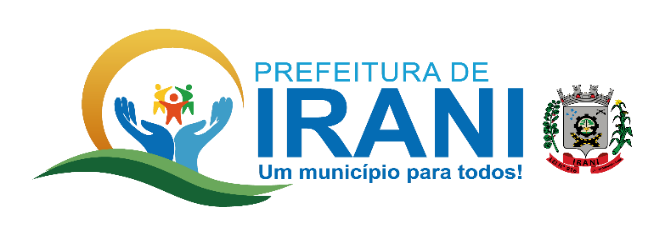 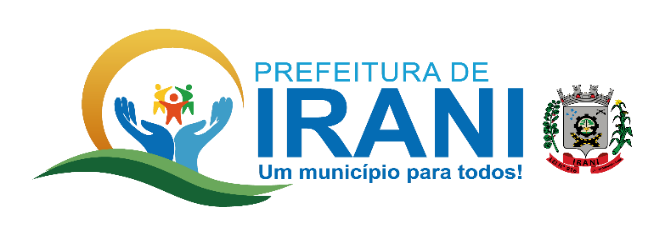 FIM
OBRIGADO PELA
PRESENÇA!
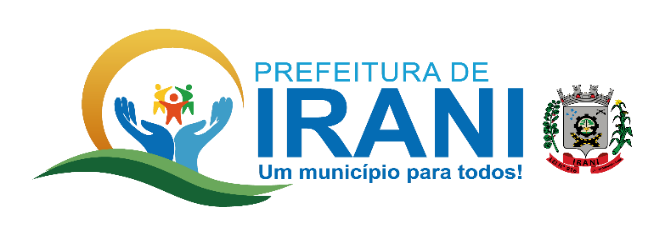